Ιστορία  Γ΄ Δημοτικού
Ενότητα    Η δημιουργία του κόσμουΚεφάλαιο   Ο Προμηθέας, η Πανδώρα, ο Δευκαλίωνας και η Πύρρα
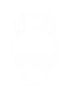 1
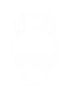 Ο Δίας έδωσε χαρίσματα σε όλους τους θεούς, όμως δεν έδειξε ενδιαφέρον για τους ανθρώπους. Έτσι, ο Προμηθέας έκλεψε από το εργαστήριο του Ήφαιστου τη φωτιά, την έδωσε στους ανθρώπους και τους έμαθε να λιώνουν μέταλλα με αυτή και να κατασκευάζουν εργαλεία.
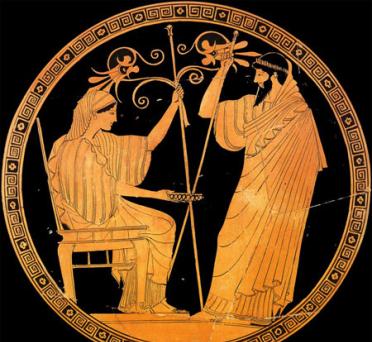 η Ήρα 
και ο Προμηθέας
2
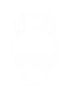 Τότε, ο Δίας εξοργίστηκε! Μετέφερε τον Προμηθέα στον Καύκασο, τον έδεσε με αλυσίδες και κάθε μέρα έστελνε έναν αετό που του έτρωγε το συκώτι. Για 30 ολόκληρα χρόνια ο Προμηθέας βασανιζόταν, ώσπου τελικά απελευθερώθηκε από τον Ηρακλή.
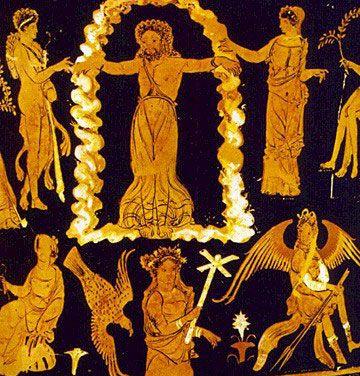 Προμηθεύς Δεσμώτης
3
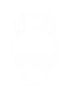 Η οργή του Δία, όμως, έπεσε και στους ανθρώπους. Ο Ζεύς διέταξε τον Ήφαιστο 
να φτιάξει μια γυναίκα, την Πανδώρα, από χώμα και νερό και την προίκισε με πολλά χαρίσματα: σοφία από την Αθηνά, ομορφιά από την Αφροδίτη και πονηριά από τον Ερμή.
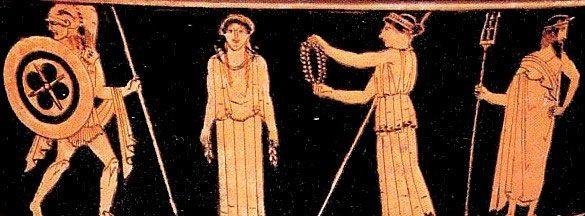 η δημιουργία της Πανδώρας
4
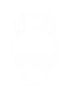 Η Πανδώρα στάλθηκε στη γη έχοντας μαζί της ένα πιθάρι. Σε αυτό ο Δίας είχε βάλει όλες τις συμφορές και την Ε! Φτάνοντας εκεί άνοιξε το πιθάρι και βγήκαν από αυτό το μίσος, ο πόλεμος, οι αρρώστιες. Ευτυχώς, για τους ανθρώπους, υπήρχε πάντοτε η Έ, για να τους δίνει κουράγιο!
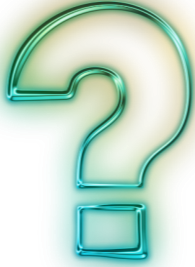 5
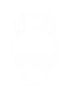 Όταν αργότερα οι άνθρωποι έγιναν κακοί, ο Δίας τους έστειλε έναν κατακλυσμό, για να τους εξαφανίσει. Από αυτόν γλύτωσε μόνο ο Δευκαλίωνας και η Πύρρα που έφτιαξαν μια κιβωτό και κλείστηκαν μέσα. Όταν τελείωσε ο κατακλυσμός, το ζευγάρι ζήτησε από τον Δία να τους δώσει άλλους ανθρώπους, για συντροφιά.
6
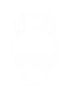 Ο Ζευς τους είπε, απ’ όπου περνούν, να ρίχνουν πέτρες πίσω τους: πράγματι, ο Δευκαλίωνας έριχνε πέτρες από τις οποίες γίνονταν άνδρες και η Πύρρα γυναίκες. Αργότερα, η Πύρρα γέννησε κι ένα αγόρι, τον Έλληνα, από τον οποίο, όπως πίστευαν οι αρχαίοι Έλληνες, καταγόμαστε κι εμείς!
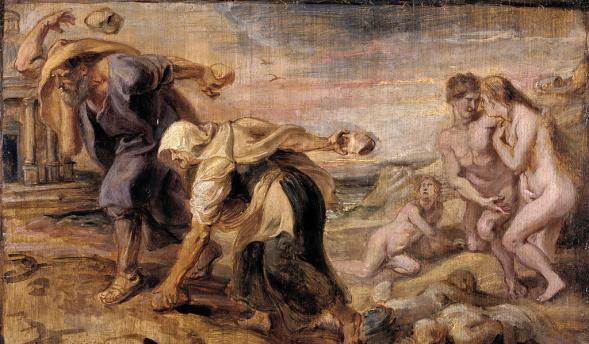 Ο Δευκαλίων 
και η Πύρρα, 
πίνακας 
του Ρούμπενς
7
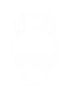 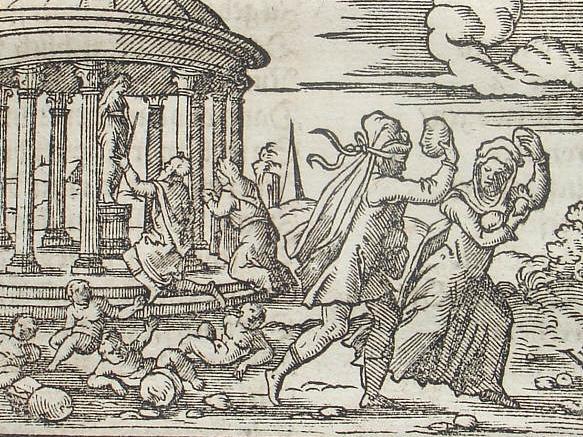 ο Δευκαλίων και η Πύρρα
8
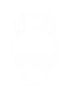 1/2  ανακεφαλαίωση ενότητας
1η ερώτηση:  Ποια ήταν η τιμωρία
του Προμηθέα που τόλμησε 
να δώσει τη φωτιά στους ανθρώπους;
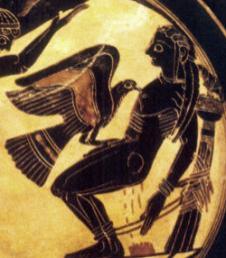 απάντηση: Δέθηκε από τον Δία σε έναν
βράχο στον Καύκασο. Εκεί ένας αετός
του έτρωγε κάθε μέρα τα σωθικά.
2η ερώτηση:  Ποια χαρακτηριστικά είχε η Πανδώρα;
απάντηση:  Είχε πάρει σοφία από την Αθηνά, 
ομορφιά από την Αφροδίτη και πονηριά από τον Ερμή.
9
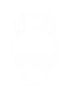 2/2   ανακεφαλαίωση ενότητας
4η ερώτηση:  Για ποιο λόγο ο Δίας τιμώρησε 
τους ανθρώπους με έναν κατακλυσμό;
απάντηση: Επειδή αυτοί είχαν 
γίνει κακοί και ανυπάκουοι.
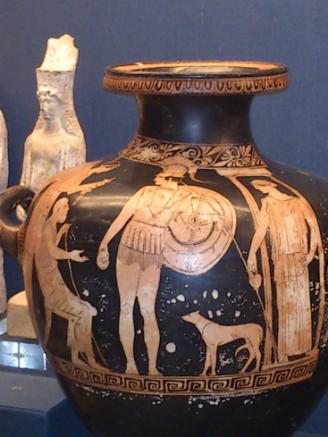 5η ερώτηση:  Πώς λεγόταν 
το παιδί το οποίο γέννησε 
η Πύρρα, η γυναίκα 
του Δευκαλίωνα;
απάντηση: Έλληνας
10
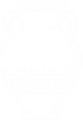 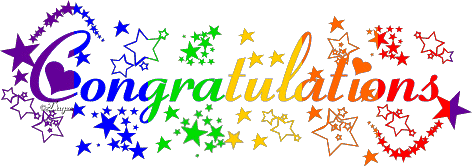